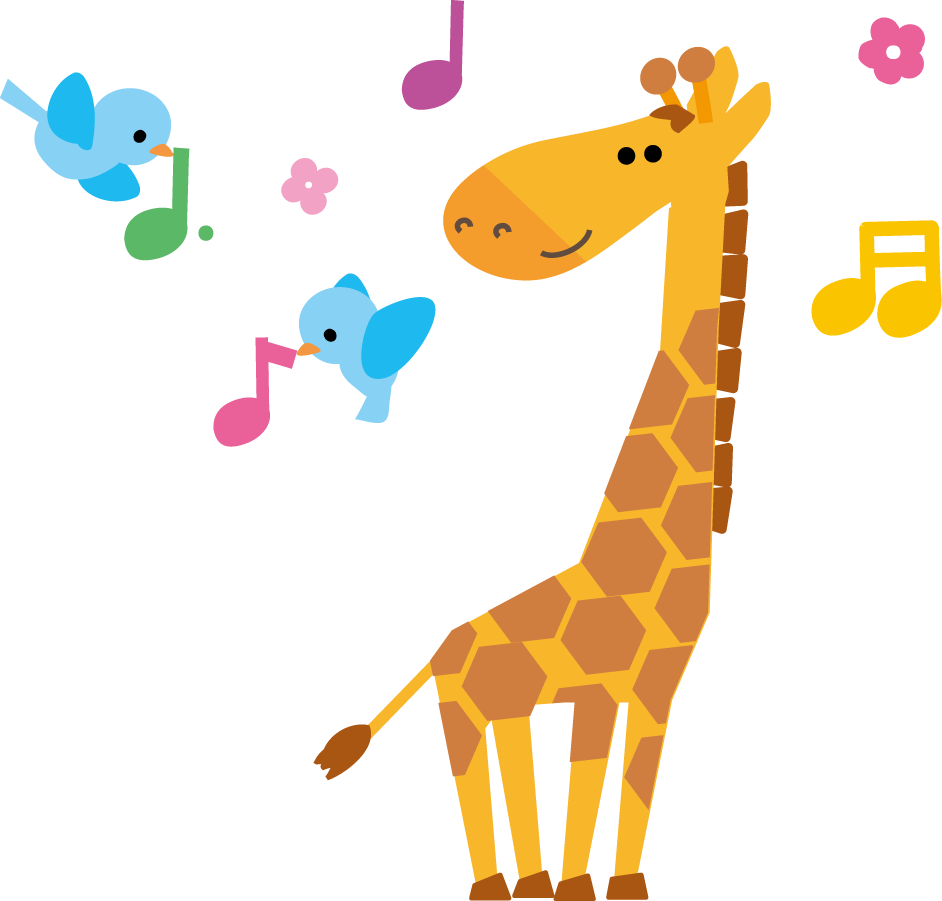 ス
タ
ッ
フ
紹
介
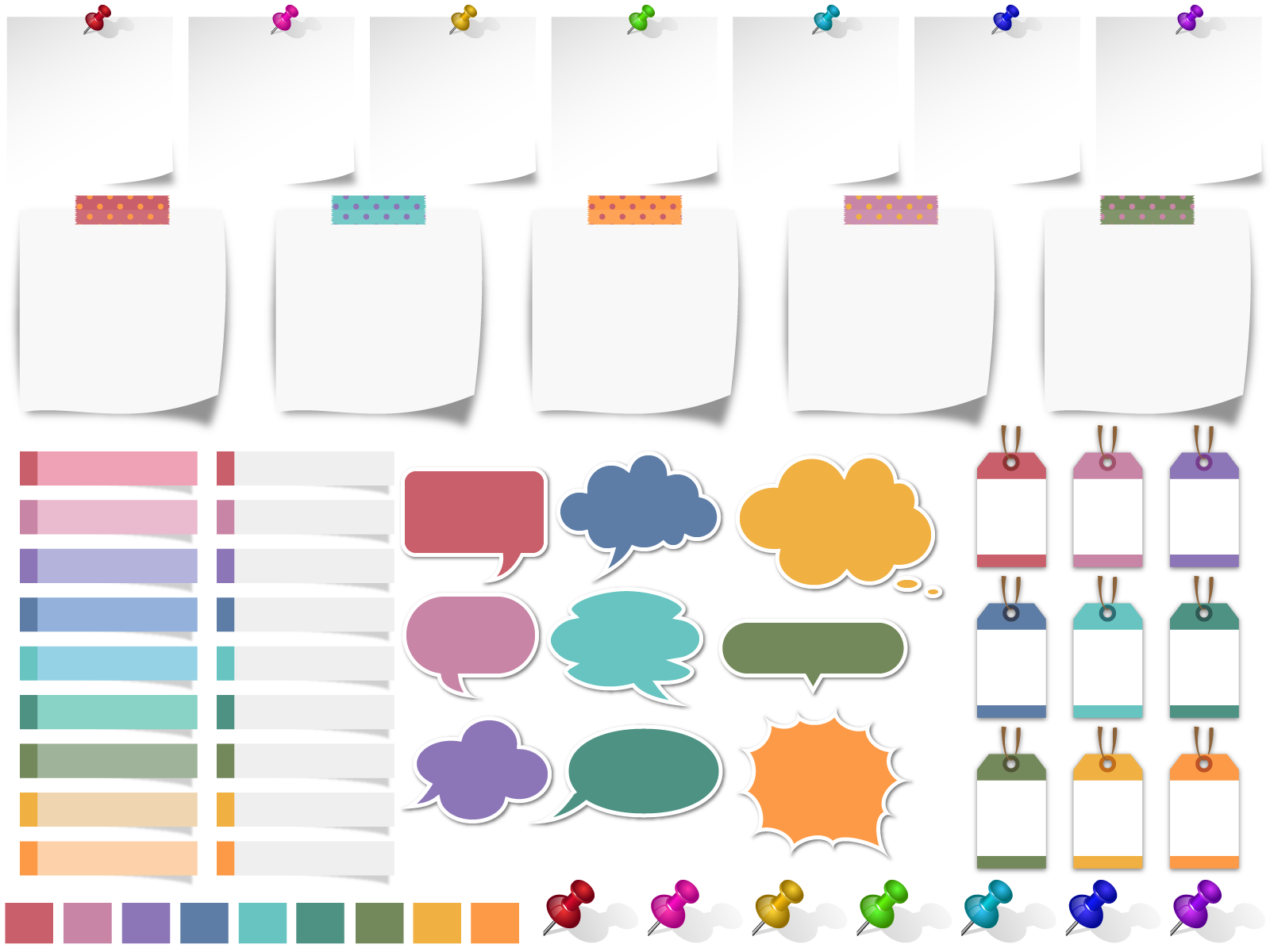 趣味
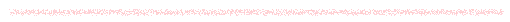 〇〇●●
ひとこと
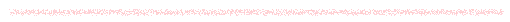 〇〇〇〇〇〇〇〇〇〇〇〇
●●●●●●●●●●●●
〇〇〇〇〇〇〇〇〇〇〇〇
●●●●●●●●●●●●
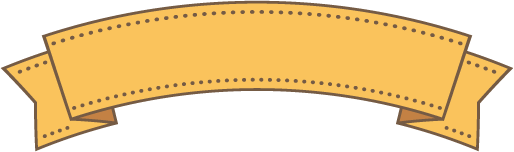 山田　太郎
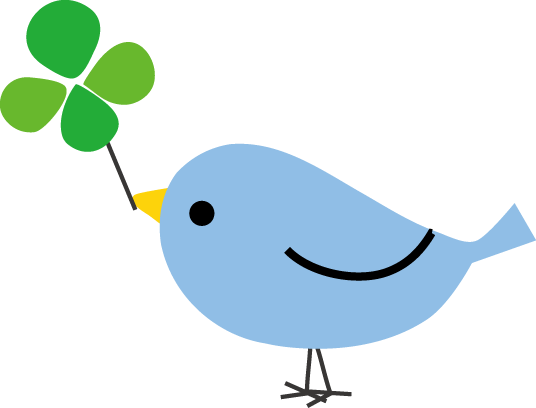 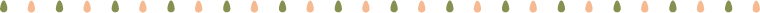 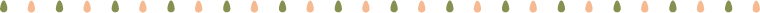